IEEE Systems Council
Education Committee
Stephen M. Holt, Educational Chair

September 3, 2021
Fall AdCom Meeting, Virtual
IEEE Education Portal Current Status
Worked with Amanda to solicit prospective candidate tutorials from previous IEEE SC conferences for our RC educational portal.
Detailed instructions sent to prospective presenters on formats and procedures we require.
Two candidate proposals have been accepted so far and progress is ongoing, especially with Paul Hershey for their production. Four volunteers reviewed his slides and sent  comments. 
Hopefully, Paul will complete his slides and send one-minute video to Amanda and I for review. Status – Target date for this is before 3 September 2021.
Attempt is to have one initial tutorial posted on our educational portal.
All tutorials free for SYSC members, and charged a lesser fee for non-SYSC IEEE members and a greater fee for non-IEEE members.
Investigating educational credits (PDHs/CEUs) and pricing for tutorials. Melissa sent criteria to us via 14 April, 2021 message. We’re pricing out costs for Paul’s tutorial for (PDHs/CEUs).
Need to determine what kind of tutorials we would want on our site over the next few years.
IEEE Education Portal Current Status (Con’t)
Worked with Amanda to request that all SYSC Distinguished Lecturers produce at least one tutorial. Status - repeat requests sent out again with limited results. 
Worked with Amanda to solicit SYSC AdCom members consider producing a tutorial. Status - repeat requests sent out again with limited results. 
Working to recruit at least two AdCom members who would like assist the Education (Ad Hoc) Committee to just help recruit potential presenters. No volunteers as of yet.
Recruited several AdCom members who will assist Education (Ad Hoc) Committee to help in managing the review, production and quality assurance of the potential tutorials.
Conducted early conversations with Fabrice Labeau to request that all SYSC Chapter Chairs work with their members to develop tutorials for our website. Fabrice has been on extended leave until late August, however, we have started this discussion.  
Worked with Amanda and Andy Chen to request that all SYSC TC Chairs have their TC members develop special sessions (with papers) for our upcoming conferences. Status - so far, Jianhua Ma has proposed for HITC to have a session for SYSCON 2022.
Questions?
Ideas for the future?
Back-Up Slides
IEEE Education and Resource Center Status
Develop pricing structure/policy for tutorials
Asking Member Societies what their pricing policy for their resource centers about educational materials in their repositories are
Cost is basic $3,000 (USD) per year for hosting and this amount (plus maintenance and advertising) after that. Profits flow back to the owning Society or Council. (This amount approved last August, 2020 AdCom via a Motion)
Approval of Zoom Expense - $400/year for 100 attendees
Developed Budget for 2021 - $10,000 approved for 2021
Develop process for review and approval of tutorial topics and materials; finalize Intro slide and PPT template
Develop process and instructions for approving final mp4 videos
IEEE Consent  and Copyright Forms (working now with IEEE Legal)
Emails and Letters developed (Request, Responded, Non-Responded,  Topic Selection, Technical Requirements, and Acceptance)
IEEE Education Portal Next Steps
Continue working with IEEE Resource Center to transition import of tutorial presentations into their system.
Continue to reach out to potential presenters from previous IEEE SC conferences to gain their support in working with us.
Come up with a timeline of when we would hope to achieve important milestones for our action items.
Try to have one or two prototype presentations we find acceptable for posting on our educational portal.
Determine what tutorials might be free and which we would charge a fee.
Determine what kind of tutorials we would want on our site over the next few years.
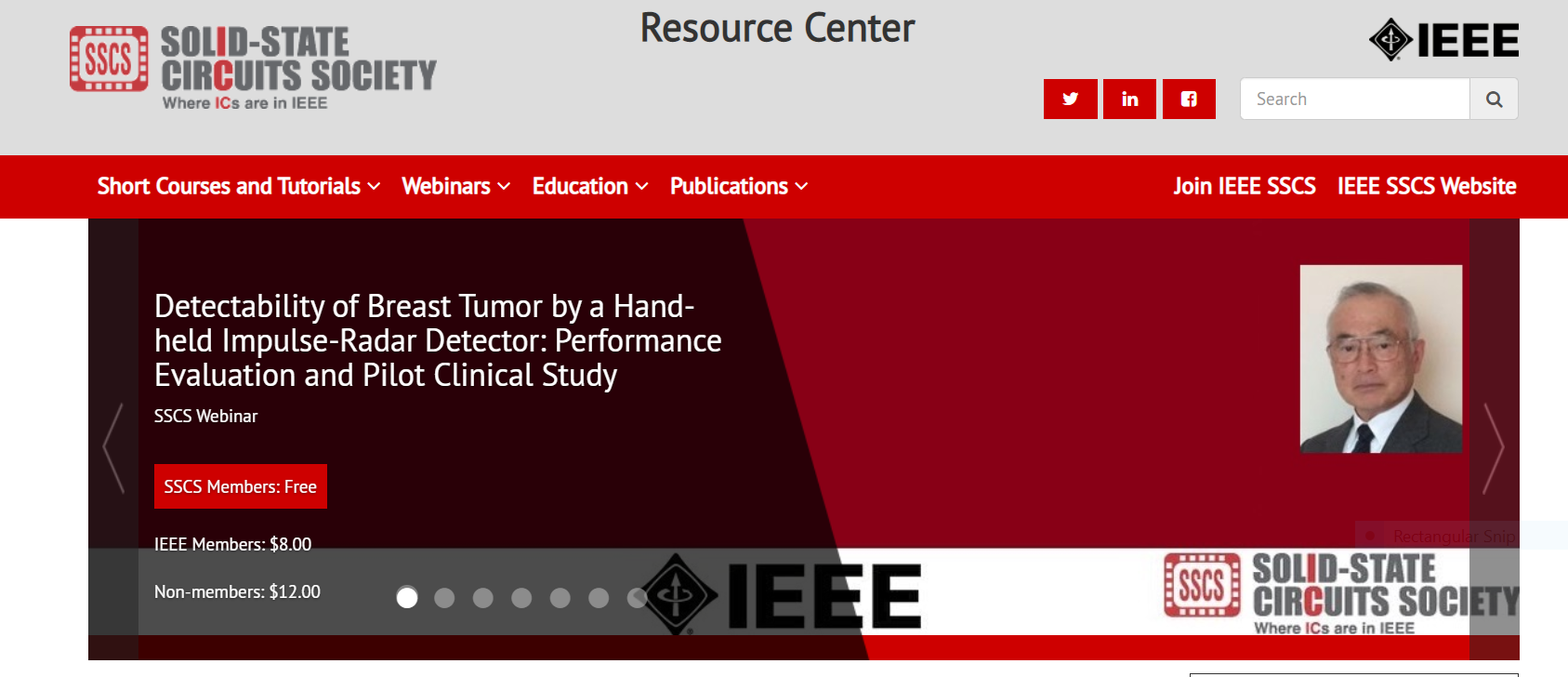